ROADMAP 
TEMPLATE
Templates for Your Projects
28
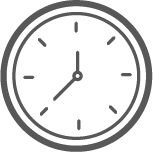 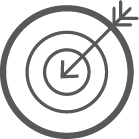 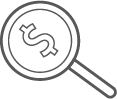 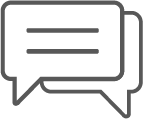 ROADMAP TEMPLATE 1
Add your effective subtitle here
Milestone 1
Milestone 3
Milestone 2
Final
Start
Description of the milestone and its significance
Description of the milestone and its significance
Description of the milestone and its significance
Description of the milestone and its significance
Description of the milestone and its significance
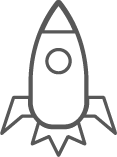 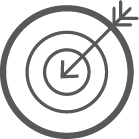 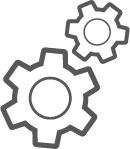 MM/DD/YYYY
MM/DD/YYYY
MM/DD/YYYY
MM/DD/YYYY
MM/DD/YYYY
Target Date
Target Date
Target Date
Target Date
Target Date
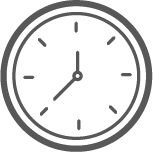 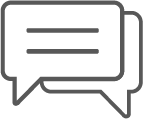 Start
Milestone 1
Milestone 2
Milestone 3
Milestone 9
Milestone 10
Final
Milestone 8
Description of the milestone 
and its significance
Description of the milestone 
and its significance
Description of the milestone 
and its significance
Description of the milestone 
and its significance
Description of the milestone 
and its significance
Description of the milestone 
and its significance
Description of the milestone 
and its significance
Description of the milestone 
and its significance
ROADMAP TEMPLATE 2
Include your impactful subtitle in this space
Milestone 7
Milestone 6
Milestone 5
Milestone 4
Description of the milestone 
and its significance
Description of the milestone 
and its significance
Description of the milestone 
and its significance
Description of the milestone 
and its significance
MM/DD/YYYY
MM/DD/YYYY
MM/DD/YYYY
MM/DD/YYYY
MM/DD/YYYY
MM/DD/YYYY
MM/DD/YYYY
MM/DD/YYYY
MM/DD/YYYY
MM/DD/YYYY
MM/DD/YYYY
MM/DD/YYYY
Target Date
Target Date
Target Date
Target Date
Target Date
Target Date
Target Date
Target Date
Target Date
Target Date
Target Date
Target Date
ROADMAP TEMPLATE 3
Add your current subtitle
Final
Milestone 4
Milestone 3
Milestone 2
Milestone 1
Start
Description of the milestone and its significance
Description of the milestone and its significance
Description of the milestone and its significance
Description of the milestone and its significance
Description of the milestone and its significance
Description of the milestone and its significance
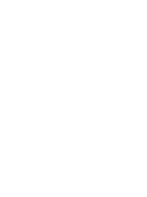 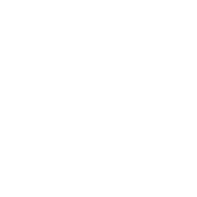 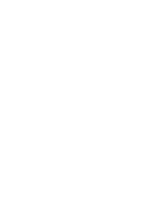 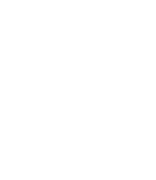 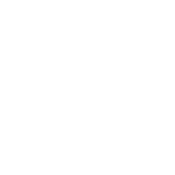 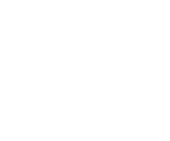 MM/DD/YYYY
MM/DD/YYYY
MM/DD/YYYY
MM/DD/YYYY
MM/DD/YYYY
MM/DD/YYYY
Target Date
Target Date
Target Date
Target Date
Target Date
Target Date
ROADMAP TEMPLATE 4
Your awesome subtitle is here
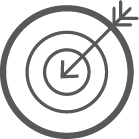 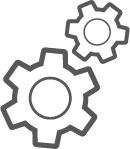 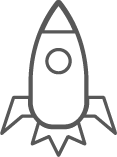 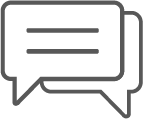 Milestone 2
Milestone 4
Final
Start
Description of the milestone and its significance
Description of the milestone and its significance
Description of the milestone and its significance
Description of the milestone and its significance
MM/DD/YYYY
MM/DD/YYYY
MM/DD/YYYY
MM/DD/YYYY
MM/DD/YYYY
MM/DD/YYYY
MM/DD/YYYY
Target Date
Target Date
Target Date
Target Date
Target Date
Target Date
Target Date
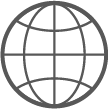 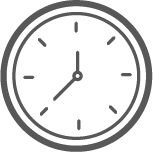 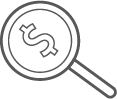 Milestone 1
Milestone 3
Milestone 5
Description of the milestone and its significance
Description of the milestone and its significance
Description of the milestone and its significance
ROADMAP TEMPLATE 5
Add your impressive subtitle in this space
PRODUCT 1
PRODUCT 2
Start
Milestone 1
Milestone 2
Milestone 3
Final
Start
Milestone 1
Milestone 2
Milestone 3
Final
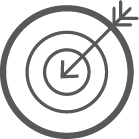 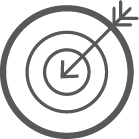 Description of the milestone and its significance
Description of the milestone and its significance
Description of the milestone and its significance
Description of the milestone and its significance
Description of the milestone and its significance
Description of the milestone and its significance
Description of the milestone and its significance
Description of the milestone and its significance
Description of the milestone and its significance
Description of the milestone and its significance
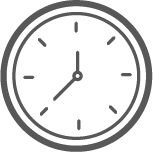 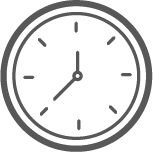 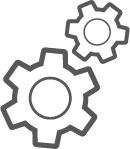 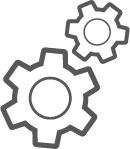 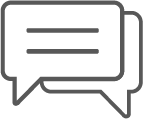 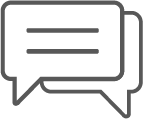 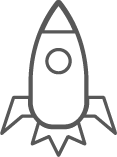 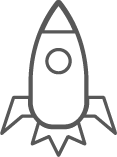 ROADMAP TEMPLATE 6
Add your effective subtitle here
1
2
3
4
5
MM/DD/YYYY
MM/DD/YYYY
MM/DD/YYYY
MM/DD/YYYY
MM/DD/YYYY
Target Date
Target Date
Target Date
Target Date
Target Date
Start
Milestone 1
Milestone 2
Milestone 3
Final
Description of the milestone and its significance
Description of the milestone and its significance
Description of the milestone and its significance
Description of the milestone and its significance
Description of the milestone and its significance
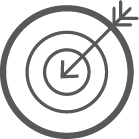 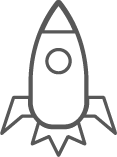 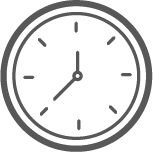 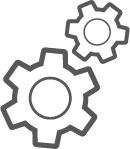 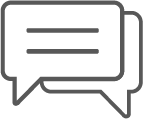 ROADMAP TEMPLATE 7
Add your impressive subtitle in this space
MM/DD/YYYY
MM/DD/YYYY
MM/DD/YYYY
MM/DD/YYYY
MM/DD/YYYY
Target Date
Target Date
Target Date
Target Date
Target Date
Start
Milestone 2
Final
Description of the milestone and its significance
Description of the milestone and its significance
Description of the milestone and its significance
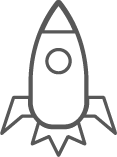 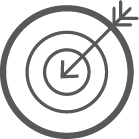 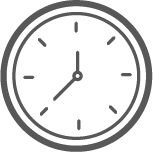 Milestone 1
Milestone 3
Description of the milestone and its significance
Description of the milestone and its significance
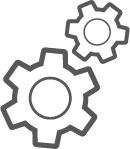 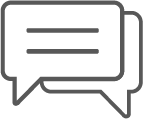 ROADMAP TEMPLATE 8
Your awesome subtitle is here
Start
Final
Milestone 3
Milestone 2
Milestone 1
Description of the milestone and its significance
Description of the milestone and its significance
Description of the milestone and its significance
Description of the milestone and its significance
Description of the milestone and its significance
MM/DD/YYYY
MM/DD/YYYY
MM/DD/YYYY
MM/DD/YYYY
MM/DD/YYYY
Target Date
Target Date
Target Date
Target Date
Target Date
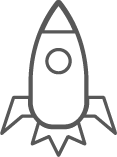 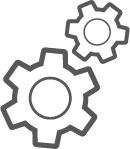 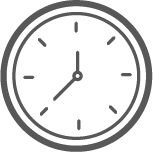 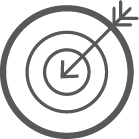 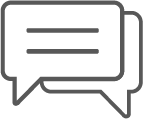 ROADMAP TEMPLATE 9
Add your current subtitle
Stage 1
Stage 2
Stage 3
Stage 4
Milestone 1
Additional Stage 1
Additional Stage 2
Additional Stage 3
Stage 1
Stage 2
Stage 3
Stage 4
Milestone 2
Additional Stage 1
Additional Stage 2
MM/DD/YYYY
MM/DD/YYYY
MM/DD/YYYY
MM/DD/YYYY
MM/DD/YYYY
MM/DD/YYYY
Target Date
Target Date
Target Date
Target Date
Target Date
Target Date
Stage 1
Stage 2
Stage 3
Stage 4
Milestone 3
Additional Stage 1
Additional Stage 2
ROADMAP TEMPLATE 10
Include your impactful subtitle in this space
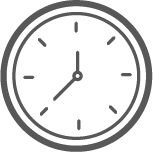 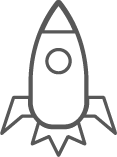 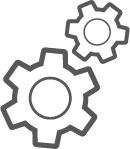 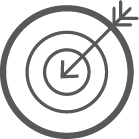 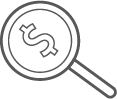 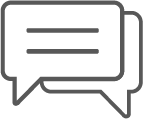 MM/DD/YYYY
MM/DD/YYYY
MM/DD/YYYY
MM/DD/YYYY
MM/DD/YYYY
MM/DD/YYYY
Target Date
Target Date
Target Date
Target Date
Target Date
Target Date
Start
Milestone 1
Milestone 2
Milestone 3
Milestone 4
Final
Description of the milestone and its significance
Description of the milestone and its significance
Description of the milestone and its significance
Description of the milestone and its significance
Description of the milestone and its significance
Description of the milestone and its significance
ROADMAP TEMPLATE 11
Add your impressive subtitle in this space
Project Name 1
Project Name2
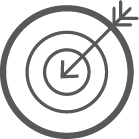 MM/DD/YYYY
MM/DD/YYYY
MM/DD/YYYY
MM/DD/YYYY
Milestone Name
Target Date
Target Date
Target Date
Target Date
Milestone Name 1
Stage 1
Stage 2
Stage 3
Stage 3
Stage 4
Stage 1
Stage 3
Stage 1
Stage 2
Stage 4
Stage 4
Milestone Name 2
Milestone Name 3
Milestone Name 4
ROADMAP TEMPLATE 12
Add your effective subtitle here
Start
Final
Milestone 1
Milestone 2
Milestone 3
Stage 1
Stage 2
Stage 3
Stage 4
Stage 5
Stage 1
Stage 2
Stage 3
Stage 4
Stage 1
Stage 2
Stage 3
Description of the milestone and its significance
Description of the milestone and its significance
Description of the milestone and its significance
Description of the milestone and its significance
Description of the milestone and its significance
Description of the milestone and its significance
Description of the milestone and its significance
Description of the milestone and its significance
Description of the milestone and its significance
Description of the milestone and its significance
Description of the milestone and its significance
Description of the milestone and its significance
MM/DD/YYYY
MM/DD/YYYY
Target Date
Target Date
ROADMAP TEMPLATE 13
Add your current subtitle
MM/DD/YYYY
MM/DD/YYYY
MM/DD/YYYY
MM/DD/YYYY
MM/DD/YYYY
MM/DD/YYYY
MM/DD/YYYY
Target Date
Target Date
Target Date
Target Date
Target Date
Target Date
Target Date
Milestone 2
Start
Milestone 1
Milestone 4
Final
Milestone 5
Milestone 3
Description of the milestone and its significance
Description of the milestone and its significance
Description of the milestone and its significance
Description of the milestone and its significance
Description of the milestone and its significance
Description of the milestone and its significance
Description of the milestone and its significance
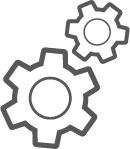 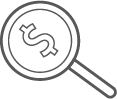 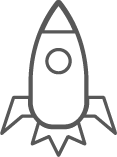 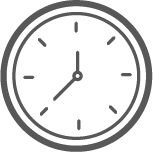 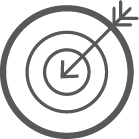 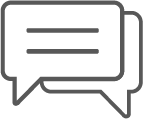 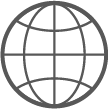 ROADMAP TEMPLATE 14
Your awesome subtitle is here
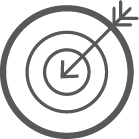 Milestone 2
MM/DD/YYYY
MM/DD/YYYY
MM/DD/YYYY
MM/DD/YYYY
MM/DD/YYYY
Description of the milestone and its significance
Target Date
Target Date
Target Date
Target Date
Target Date
Start
Final
Description of the milestone and its significance
Description of the milestone and its significance
Milestone 3
Milestone 1
Description of the milestone and its significance
Description of the milestone and its significance
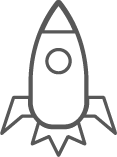 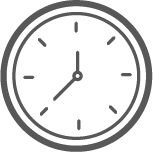 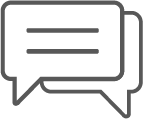 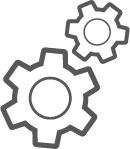 ROADMAP TEMPLATE 15
Add your impressive subtitle in this space
Milestone 2
Milestone 1
Milestone 3
Final
Start
Description of the milestone and its significance
Description of the milestone and its significance
Description of the milestone and its significance
Description of the milestone and its significance
Description of the milestone and its significance
MM/DD/YYYY
MM/DD/YYYY
MM/DD/YYYY
MM/DD/YYYY
MM/DD/YYYY
Target Date
Target Date
Target Date
Target Date
Target Date
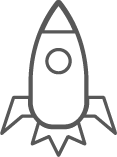 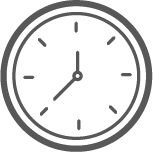 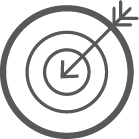 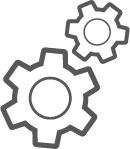 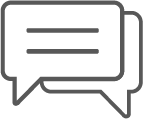 ROADMAP TEMPLATE 16
Include your impactful subtitle in this space
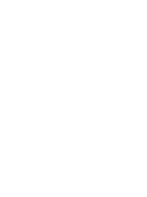 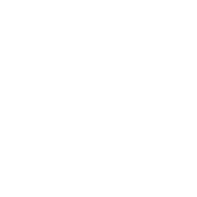 MM/DD/YYYY
MM/DD/YYYY
MM/DD/YYYY
MM/DD/YYYY
MM/DD/YYYY
MM/DD/YYYY
Target Date
Target Date
Target Date
Target Date
Target Date
Target Date
Start
Milestone 1
Milestone 2
Milestone 3
Milestone 4
Final
Description of the milestone and its significance
Description of the milestone and its significance
Description of the milestone and its significance
Description of the milestone and its significance
Description of the milestone and its significance
Description of the milestone and its significance
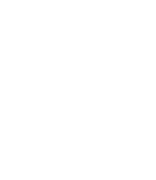 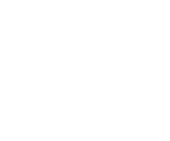 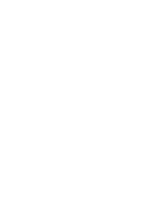 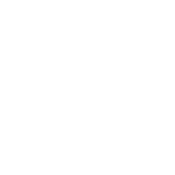 ROADMAP TEMPLATE 17
Add your effective subtitle here
MM/DD/YYYY
MM/DD/YYYY
MM/DD/YYYY
MM/DD/YYYY
MM/DD/YYYY
Target Date
Target Date
Target Date
Target Date
Target Date
Start
Milestone 1
Milestone 2
Milestone 3
Final
Description of the milestone and its significance
Description of the milestone and its significance
Description of the milestone and its significance
Description of the milestone and its significance
Description of the milestone and its significance
• Stage 1
• Stage 1
• Stage 1
• Stage 1
• Stage 1
• Stage 2
• Stage 2
• Stage 2
• Stage 2
• Stage 2
• Stage 3
• Stage 3
• Stage 3
• Stage 3
• Stage 3
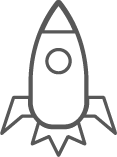 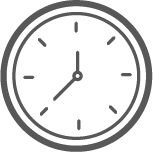 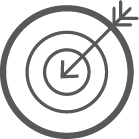 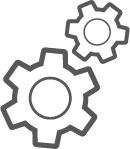 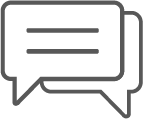 ROADMAP TEMPLATE 18
Your awesome subtitle is here
MM/DD/YYYY
MM/DD/YYYY
MM/DD/YYYY
MM/DD/YYYY
MM/DD/YYYY
MM/DD/YYYY
Milestone 3
Start
Milestone 4
Final
Milestone 1
Milestone 2
Target Date
Target Date
Target Date
Target Date
Target Date
Target Date
Description of the stage and its meaning
Description of the stage and its meaning
Description of the stage and its meaning
Description of the stage and its meaning
Description of the stage and its meaning
Description of the stage and its meaning
ROADMAP
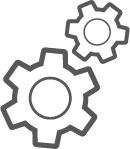 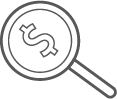 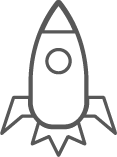 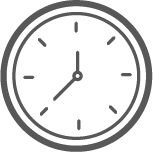 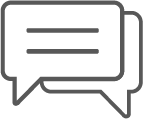 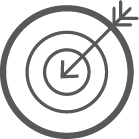 ROADMAP TEMPLATE 19
Include your impactful subtitle in this space
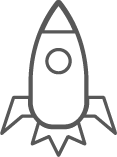 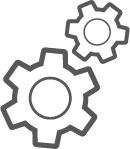 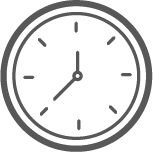 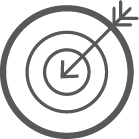 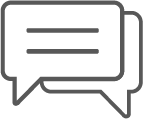 Start
Milestone 1
Milestone 2
Milestone 3
Final
Description of the milestone and its significance
Description of the milestone and its significance
Description of the milestone and its significance
Description of the milestone and its significance
Description of the milestone and its significance
MM/DD/YYYY
MM/DD/YYYY
MM/DD/YYYY
MM/DD/YYYY
MM/DD/YYYY
Target Date
Target Date
Target Date
Target Date
Target Date
ROADMAP TEMPLATE 20
Your awesome subtitle is here
Description of the milestone and its significance
Description of the milestone and its significance
Description of the milestone and its significance
Description of the milestone and its significance
Description of the milestone and its significance
Description of the milestone and its significance
Description of the milestone and its significance
Description of the milestone and its significance
Description of the milestone and its significance
Description of the milestone and its significance
Description of the milestone and its significance
Description of the milestone and its significance
Milestone 1
Milestone 2
Final
Start
ROADMAP TEMPLATE 21
Add your current subtitle
Your product roadmap
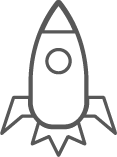 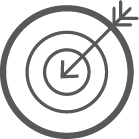 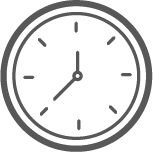 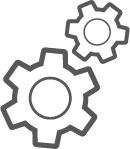 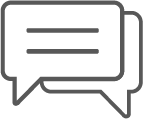 MM/DD/YYYY
MM/DD/YYYY
MM/DD/YYYY
MM/DD/YYYY
MM/DD/YYYY
Target Date
Target Date
Target Date
Target Date
Target Date
Milestone 3
Milestone 2
Milestone 1
Start
Final
Description of the milestone and its significance
Description of the milestone and its significance
Description of the milestone and its significance
Description of the milestone and its significance
Description of the milestone and its significance
ROADMAP TEMPLATE 22
Your awesome subtitle is here
Milestone 1
Milestone 3
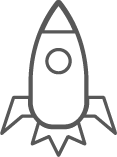 MM/DD/YYYY
MM/DD/YYYY
MM/DD/YYYY
MM/DD/YYYY
Target Date
Target Date
Target Date
Target Date
Milestone 2
Description of the stage and its meaning
Description of the stage and its meaning
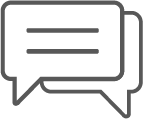 ROADMAP START
Description of the stage and its meaning
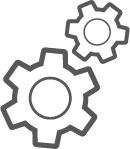 Milestone 4
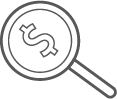 Description of the stage and its meaning
CONTINUE ROADMAP TEMPLATE 22
Your awesome subtitle is here
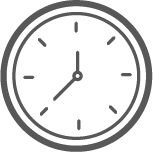 Milestone 6
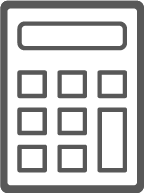 Milestone 7
Milestone 5
Description of the stage and its meaning
MM/DD/YYYY
MM/DD/YYYY
MM/DD/YYYY
MM/DD/YYYY
Target Date
Target Date
Target Date
Target Date
Description of the stage and its meaning
Description of the stage and its meaning
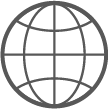 Milestone 8
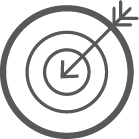 Description of the stage and its meaning
ROADMAP FINAL
ROADMAP TEMPLATE 23
Your awesome subtitle is here
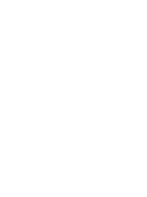 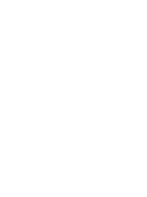 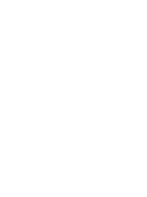 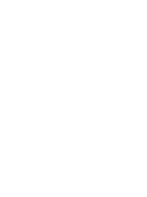 MM/DD/YYYY
MM/DD/YYYY
MM/DD/YYYY
MM/DD/YYYY
MM/DD/YYYY
Target Date
Target Date
Target Date
Target Date
Target Date
A
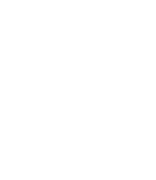 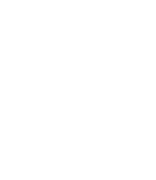 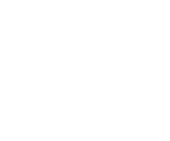 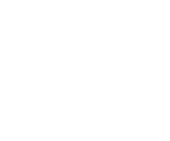 Start
Start
Milestone 1
Milestone 1
Milestone 2
Milestone 2
Milestone 3
Milestone 3
Final
Final
Split Project
Description of the milestone and its significance
Description of the milestone and its significance
Description of the milestone and its significance
Description of the milestone and its significance
Description of the milestone and its significance
Description of the milestone and its significance
Description of the milestone and its significance
Description of the milestone and its significance
Description of the milestone and its significance
Description of the milestone and its significance
B
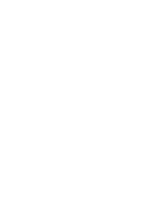 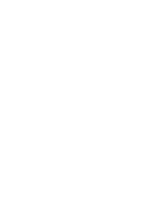 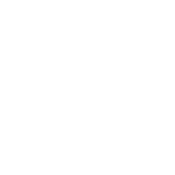 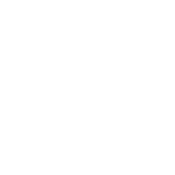 ROADMAP TEMPLATE 24
Create a compelling subtitle to enhance your content
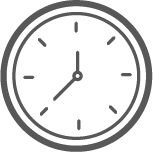 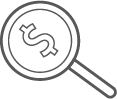 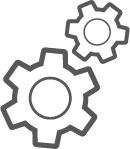 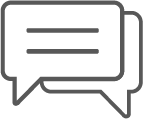 Roadmap
Start
Final
Milestone 3
Milestone 4
Milestone 1
Milestone 2
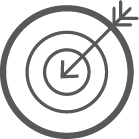 Identify key milestones that mark significant progress or achievements throughout the project timeline.
Description of the milestone and its significance
Description of the milestone and its significance
Description of the milestone and its significance
Description of the milestone and its significance
Description of the milestone and its significance
Description of the milestone and its significance
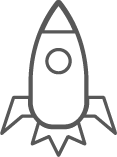 ROADMAP TEMPLATE 25
Your awesome subtitle is here
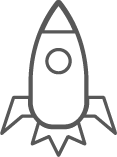 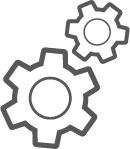 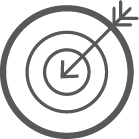 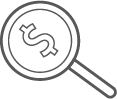 Start
Milestone 2
Milestone 4
Final
Description of the milestone and its significance
Description of the milestone and its significance
Description of the milestone and its significance
Description of the milestone and its significance
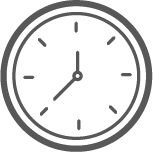 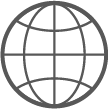 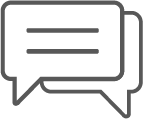 Milestone 1
Milestone 3
Milestone 5
Description of the milestone and its significance
Description of the milestone and its significance
Description of the milestone and its significance
ROADMAP TEMPLATE 26
Add your current subtitle
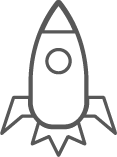 Start
Milestone 1
Milestone 2
Milestone 3
Milestone 4
Final
Description of the milestone 
and its significance
Description of the milestone 
and its significance
Description of the milestone 
and its significance
Description of the milestone 
and its significance
Description of the milestone 
and its significance
Description of the milestone 
and its significance
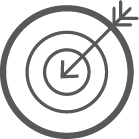 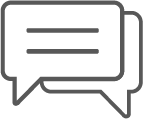 Roadmap
Identify key milestones that mark significant progress or achievements throughout the project timeline.
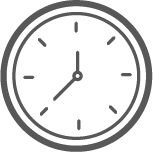 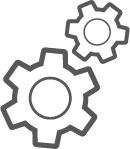 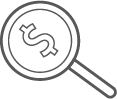 ROADMAP TEMPLATE 27
Add your impressive subtitle in this space
MM/DD/YYYY
MM/DD/YYYY
MM/DD/YYYY
MM/DD/YYYY
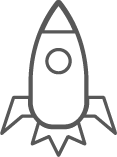 Target Date
Target Date
Target Date
Target Date
Start
Milestone 2
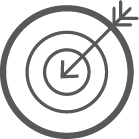 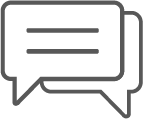 Description of the milestone and its significance
Description of the milestone and its significance
Milestone 1
Final
Description of the milestone and its significance
Description of the milestone and its significance
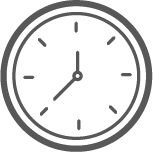 ROADMAP TEMPLATE 28
Your awesome subtitle is here
MM/DD/YYYY
MM/DD/YYYY
MM/DD/YYYY
MM/DD/YYYY
MM/DD/YYYY
Start
Milestone 1
Milestone 2
Milestone 3
Final
Target Date
Target Date
Target Date
Target Date
Target Date
Description of the milestone and its significance
Description of the milestone and its significance
Description of the milestone and its significance
Description of the milestone and its significance
Description of the milestone and its significance
• Stage 2
• Stage 2
• Stage 3
• Stage 4
• Stage 5
• Stage 1
• Stage 2
• Stage 3
• Stage 4
• Stage 1
• Stage 2
• Stage 3
• Stage 4
• Stage 5
• Stage 1
• Stage 2
• Stage 3
• Stage 1
• Stage 2
• Stage 3
• Stage 4
• Stage 5
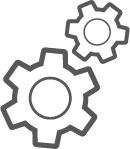 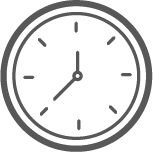 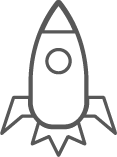 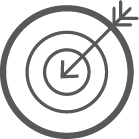 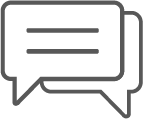